History of Chinese Mathematics
OLLI
Spring 2018
1
Earliest Record
Earliest record of mathematics is in the form of markings on tortoise undershells and bones 
Late in the Shang dynasty  (1700 – 1027 BCE)
Discovered in 1899 at Xiaotun (ruins of Yinxu)
Thousands of inscribed bones and tortoise undershells
~ 5000 characters represented including earliest recorded numbers
Later finds added tens of thousands of characters
Numbers found range from 1 to 30000 with special characters for 10, 100, 1000, and 10000
Documents from the Zhou period 1027 BCE – 221 BCE also reflect the decimal character of Chinese mathematics.

Material from Joseph Dauben in reference 1
2
Numbers from 1899 Discovery
Numbers have multiplicative properties
20, 30, & 40 are related to 2, 3 & 4
200 is 100 x 2
5000 is 1000 x 5
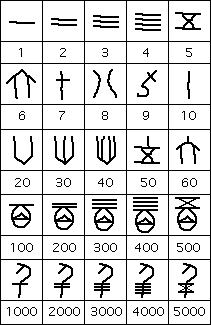 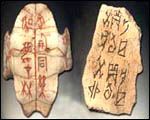 Tortoise shell writing
3
[Speaker Notes: Found many different tables
Late Chou dynasty
Chou (Pinyin: Zhou) 
1027 - 256 B.C.
Pronunciation: "joe“

For 70, 80, aand 90 just add vertical dash above 7, 8, and 9.]
Number System
By Han dynasty (206 BCE – 220 CE) characters and notation for writing numbers had become well established and are essentially what is used today.
Note that a zero was not needed because of 
the way powers of 10 were integrated into 
the numbers.

Fractions were written with the denominator 
given first followed by the phrase “parts of” and 
then the numerator.     ¾       四 分之三
4
[Speaker Notes: T is traditional and S is simplified


three-quarterssì fēn zhī sān四 分之三]
Rod Numbers
Dating from between 4th to 2nd centuries BCE, the Chinese also used a positional number system based on symbols made up of horizontal and vertical bars.



After a while it became clear that a number like 12 (| ||) could easily get confused with 3 (|||) so that they made a really neat change to their symbols. They continued to use the above symbols for the 1, 100, 10000, etc places. For the 10, 1000, 100000, etc they used:
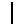 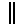 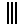 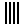 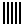 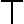 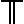 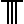 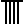 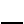 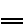 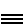 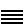 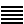 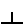 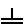 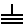 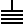 5
[Speaker Notes: Still must have had a problem with numbers such as 101.]
More Rod Numbers (84,902)
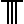 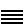 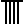 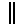 In about the 8th century CE an “O” was introduced probably through the          influence of the Hindu number system.

When the rod numbers were used in manuscripts or printed documents the numbers were used as a single symbol with the horizontal and vertical strokes joined together
6
The Counting Board
Step 1
Addition Problem
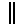 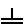 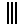 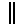 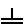 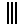 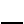 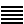 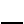 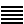 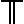 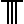 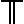 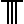 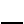 Step 2
Step 3
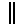 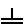 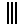 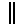 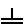 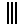 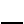 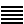 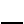 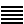 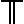 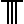 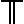 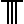 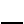 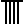 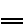 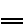 Step 4
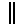 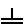 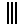 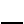 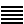 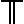 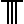 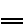 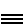 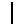 7
[Speaker Notes: I have seen conflicting information on whether they added from L to R or R to L. Let’s do L to R to see how easy it is.]
Burning of books and burying of scholars
(traditional Chinese: 焚書坑儒; simplified Chinese: 焚书坑儒; pinyin: fénshū kēngrú; literally "burning of books and burying (alive) of (Confucian) scholars") is the historically significant burning of writings and slaughter of scholars. These events began around the Qin Dynasty of Ancient China; between the period of 213 and 210 BC.
"Books" at this point referred to writings on bamboo strips which were then bound together. This contributed to the loss to history of many philosophical theories of proper government (known as "the Hundred Schools of Thought"). The official philosophy of government ("legalism") survived.
8
Early Texts
Burning of books and burying of scholars 
between the period of 213 and 210 BC.
Suan shu shu – A Book on Numbers and Computation (180 BCE)
Earliest known extensive Chinese writing on mathematics
Originally called a Book of Arithmetic
Discovered in 1983 – 1984 in Hubei province
Constructed of ~ 200 bamboo strips
Author unknown although some names appear in various sections
A translation of Suan shu shu with comments by
       Christopher Cullen can be found at http://www.nri.org.uk/suanshushu.html
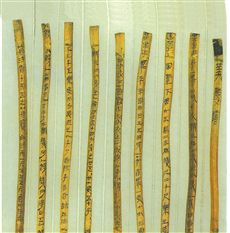 9
[Speaker Notes: It is unknown if the names that do appear are authors or scribes.]
Early Texts continued
Zhou bi suan jing – Mathematical Classic of the Zhou Gnomon
Compiled between 100 BCE and 100 CE
Astronomy text showing how to measure the position of the heavenly bodies
Contains important sections on mathematics
Includes the Pythagorean Theorem 
Jiu zhang suan shu – The Nine Chapters on the Mathematical Art
Believed composed and commented on over many centuries originating possibly as early as 1000 BCE.
Liu Hui – the Chinese Euclid (~220 CE - ~ 280 CE) 
Liu Hui’s edition with commentaries formed the basis for the text which was central to Chinese Mathematics 
Also wrote the Sea Island Mathematical Classic which introduced the double difference method for surveying
10
[Speaker Notes: Shadow Gauge   sun dial]
The Ten Mathematical Classics Edited by Li Chunfeng (602 – 670 CE)
Zhou bi suan jing                          			   100 BCE – 100 CE
Mathematical Classic of the Zhou Gnomon
Jiuzhang suanshu (Nine Chapters on the Mathematical Art)   263 CE 
Haidao suanjing (Sea Island Mathematical Manual)                  263 CE 
Sunzi suanjing (Sun Zi's Mathematical Manual)                  early 5th century CE ?
Wucao suanjing (Mathematical Manual of the Five Administrative  Departments)    5th century CE 
Xiahou Yang suanjing (Xiahou Yang's Mathematical Manual) 
Zhang Qiujian suanjing (Zhang Qiujian's Mathematical Manual) 
Wujing suanshu (Arithmetic methods in the Five Classics) 
Jigu suanjing (Continuation of Ancient Mathematics) 
Shushu jiyi (Notes on Traditions of Arithmetic Methods) 
Zhui shu (Method of Interpolation) 
Sandeng shu (Art of the Three Degrees; Notation of Large Numbers)
	The MacTutor History of Mathematics archive
http://www-history.mcs.st-and.ac.uk/
11
[Speaker Notes: Nine Chapters on the Mathematical Art and Sea Island Mathematical Manual were written by Liu Hui (Loo Hwee)

Suanjing is mathematical manual

Haido  sea island

From MacTutor:   Students spent 7 years studying math from the 10 Classics and then took civil service exams. The students were given problems selected from the texts. Advanced students portions of sentences from the texts and they had to complete them]
Cullen’s Suan shu shu (180 BCE)TOC
Introduction                                                   1
Bibliography                                        16
Translation                                                    21
Group 1: Elementary operations              35
Group 2: Sharing; sharing in proportion;
        progressions                                                43
Group 3: Wastage                                       51
Group 4: Sharing, contributions and                                       pricing                                                           54
Group 5: Changes in rates                         60
Group 6: Rating by unit                              62
Group 7: Wastage, and equivalents         65
Group 8: Allowing for mistakes                 69
Group 9: Converting grains                        70
Group 10: Rationalising and checking tasks 77
Group 11: Excess and Deficit (‘Rule of False
        Position’)                                                       81
Group 12: Shapes and volumes                89
Group 13: Circle and square                    103
Group 14: Sides and areas with
        mixed numbers                                          105
Text of the Suàn shù shū                           113
12
Suan Shu Shu Content Summary
Group 1: Elementary operations - Multiplying fractions; simplifying fractions; adding fractions.
Group 2: Sharing in proportion; progressions - Division of a mixed number by a whole number; subtraction of a fraction from a mixed number, and of one fraction from another; division of a common pool of profit or liability in ratio of contributions; the case of contributions in geometrical progression; restoration of an original amount repeatedly diminished in a given proportion to produce a given result; value of given amount of commodity given a unit price.
Group 9: Converting grains - The use of standard ratios to calculate amount of one type of grain equivalent to another type, or amount of product when grain is processed; problems of sharing and mixing involving grains.
13
Suan Shu Shu Content Summary
Group 10: Rationalizing and checking tasks - Calculation of a rate of unit production from rate at which parts of production task are completed; expected production of processed from raw silk; checking time taken for journey from cyclical days.
Group 11: Rule of false position - Use of Rule of False Position to solve problems of sharing and mixtures, and extraction of approximate square root.
Group 12: Shapes and volumes - Calculation of the volume of various 3-dimensional shapes.
Group 13: Circle and square - Relative dimensions of a square and its inscribed circle.
Group 14: Sides and areas with mixed numbers - Calculation of unknown side of rectangle, given area and one side; divisions involving the sum of several different unit fractions; multiplication of mixed numbers; interconversion of area units.
14
Group 10 S132
X travels for 50 days. Now today is [sexagenary day] renshen [the 9th of the 60-day cycle] Question: on what day did he begin his journey? Method: Enquire in what decade renshen [9] falls. Reply: It is the decade [commencing] jiazi [1] Given that starting at jia [1] and counting to ren [9] is nine days set out 9, and let it be increased.
Content: Although S132 is undamaged, the text seems incomplete. A strip may be missing at this point. Once again the motivation of this problem seems to be the wish to maintain tight control of all state-managed activity. Here we have someone who arrives on day 9 of the sixty- day cycle designated by the systematic pairing of the two sets of ten and twelve cyclical characters, beginning with jiazi as the first pair.
If he claims to have been travelling for 50 days, on what day did he set out? Presumably the aim is to reconcile the present date and his authorized journey time with the day marked on his official ‘move order’.
15
[Speaker Notes: Cullen Comments]
Sample Problems
G2   A fox, raccoon, and a hound go through customs, and (together) pay 111 qian. The hound says to the raccoon, and the raccoon says to the fox: since your fur is worth twice as much as mine, then the tax you should pay should be twice as much. The solution says:  let each one double the other; adding them together (1 + 2 + 4), 7 is the divisor; taking the tax, multiplying by each (share) is the dividend; dividing the dividend by the divisor gives each ones share.
     Hound = 1x111/7 = 15 6/7;  raccoon = 2x111/7 = 31 5/7; fox = 4x111/7
G4   100 qian are lent with interest for 30 days at 3 qian. If 60 qian are now lent and repaid in 16 days, how much is the interest?
G10  One person in one day makes 30 arrows or feathers 20 arrows. If one now wishes to have one person both make arrows and feather them, in 1 day how many can be made?
16
[Speaker Notes: G2     f + r + h = 111,       r = 2h and f = 2r. Therefore f = 4h  and 4h + 2h + h = 111 or h = 111/7

G10    Solution given:    Combine the arrows and feathering to make the divisor; multiple the arrows and feathering to make the dividend.

			ans   (30 * 20)/ (30 + 20) = 600/50 = 12.

What would we do:   Can make 1 arrow in 1/30 day and 1 feathering in 1/20 day therefore can make and feather an arrow in 1/30 + 1/20 day or 1/12 day. Can make 12 arrows in a day.]
Sample Problems Continued
G11   Given a field of one mu. How many bu is it square? One mu = 240 bu squared. The problem is to find the square root of 240.
       If the side were 15 (s1), then the square would have a deficit of 15 (d). If the side were 16 (s2), the square would have an excess of 16 (e). The answer is   (e*S1 + d*S2)/(d + e).
      The method works well for finding square roots if the two trial values are close enough to the solution so that a straight line is a good approximation to the second degree curve  on which the solution lies.
G12   Find the volume of a truncated pyramid. (correct solution)
G12   Find the volume of a cone – solution implies p = 3
17
[Speaker Notes: Pyramid has sq base  P 93 – 94

Cone P 99]
Zhou bi suan jing– Gou-guPythagorean Theorem
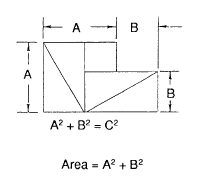 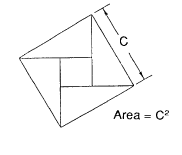 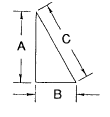 18
[Speaker Notes: Zhou from the Zhou dynasty, Bi means arm as in the sundial, suan jing means classic of arithmetic

Gou (base) & gu (height) refers to the arms of the right triangle. 

Area = C^2 = 4(A*B/2) + (A – B)^2 = A^2 + B^2]
Liu Hui
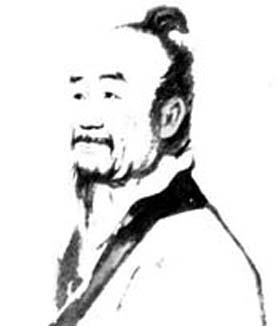 Little is know about Liu Hui except that he lived in the third century CE. He is often 
called the Chinese Euclid because he is responsible for the most important ancient
Chinese mathematical text, the Nine Chapters on the Mathematical Art.
19
[Speaker Notes: Loo Hwee]
Liu Hui Comments
Liu Hui wrote a commentary on the Nine Chapters on the Mathematical Art in 263 AD. He 
believed that the text which he was commentating on was originally written around 1000 
BC but incorporated much material from later eras. He wrote in the Preface:-

In the past, the tyrant Qin burnt written documents, which led to the destruction of 
classical knowledge. Later, Zhang Cang, Marquis of Peiping and Geng Shouchang, 
Vice-President of the Ministry of Agriculture, both became famous through their talent 
for calculation. Because of the ancient texts had deteriorated, Zhang Cang and his 
team produced a new version removing the poor parts and filling in the missing parts. 
Thus, they revised some parts with the result that these were different from the old 
parts ...Let us give some dates for the events Liu Hui describes. The Qin dynasty preceded 
the Han dynasty and it was the Qin ruler Shih Huang Ti who tried to reform education by 
destroying all earlier learning. He ordered all books to be burnt in 213 BC and Zhang Cang, 
who Liu Hui refers to, did his reconstruction around 170 BC. Most historians, however, would
not believe that the original text of the Nine Chapters on the Mathematical Art was nearly as 
old as Liu Hui believed. In fact most historians think that the text originated around 200 BC 
after the burning of the books by Shih Huang Ti. Others give dates between 100 BC and 50 AD.
20
When  was the Nine Chapters on the Mathematical Art written?
What methods are used to try to date the material? Perhaps the most important is to examine the units of length, volume and weight which appear in the various problems. Standard decimal units of length were established in China around 200 BC and later further subdivisions occurred. That the basic units are used, but not the later subdivisions, leads to a date of shortly after 200 BC. In Liu Hui's commentary subdivisions introduced around 250 AD are used, which is in line with this commentary being written in 263 AD.
21
The Nine Chapters on the Mathematical Art
This book lays out an approach to mathematics that centers on finding the most general methods of solving problems, which may be contrasted with the approach common to ancient Greek mathematicians, who tended to deduce propositions from an initial set of axioms.
Entries in the book usually take the form of a statement of a problem, followed by the statement of the solution, and an explanation of the procedure that led to the solution. 
      Ch. 1   Land Surveying (38) 		Ch. 2   Millet and Rice (46)
      Ch. 3   Proportional Distribution (20)	Ch. 4   Short Width (24)
      Ch. 5	  Civil Engineering (28)		Ch. 6   Fair Taxation Plus (28)
      Ch. 7   Excess and Deficit (20)  		Ch. 8   Rectangular Arrays (18)
      Ch. 9   Right Angled Triangles (24)
22
Content of Nine Chapters
Liu Hui wrote a commentary on the Nine Chapters. Parts of the Nine Chapters may have been written as early as 1000 BCE.
Chapter 1 – Land Surveying
Area of triangles, rectangles, circles and trapezoids (Liu Hui calculated an accurate value of pi although 3 was used by most people))
Addition, subtraction, multiplication, and division of fractions
Algorithm for finding the greatest common divisor of two numbers
Chapter 2 - Millet and Rice 
The exchange of goods, particularly the exchange rates among 20 grains, beans, and seeds
Proportions and percentages
Chapter 3 – Proportional Distribution
Material similar to the fox, raccoon, and hound problem of the Suan Shu Shu (the one on the bamboo strips)
23
Ancient Chinese Units of Measurement
24
Chapter 1 Problem 32
Given a circular field, the circumference is 181 bu and the diameter is       60 1/3 bu. What is the area? Answer 11 mu 90 1/12 [square] bu
Observations 1:   C = 3D and p = 3 
Observation 2:     Area = CD/4 
Liu Hui comments extensively on this problem:
He notes that the perimeter of an inscribed hexagon is 3 times the diameter of the circle and surely the circumference is larger then 3 times the diameter.
Lui typically used p = 3.14 but calculated p = 3927/1250 = 3.1416 and explains how to get more accurate values.  
Li Chunfeng (602 – 670 CE) used p = 22/7 which is better than 3.14.
25
Example from Chapter 2
Problem 38
Now pay 576 coins to purchase 78 bamboos. [They are] classified into thicker and thinner ones. Tell: How much does each of them cost?
Solution (Liu):   If no fraction is desired [in the answer], then “pay 576 coins to purchase 78 bamboos” means divide the number of coins by the number of bamboos to [coins per bamboo], with a remainder of 30 [coins]. So increase the price by 1 [coin] for each of the 30 [thicker] ones. The remainder is just the same as the number of superior quality. …
What is being said?
Calculate 576/78 = 7 + 30/78.     7 coins is the cost of the thinner bamboo and     7 + 1 = 8 coins is the cost of the thicker bamboo. The remained, 30, is the number of thicker bamboo and the number of thinner bamboo is 78 – 30 = 48
Check:  7 x 48 + 8 x 30 = 576.
26
How do we think about problem 38?
Nn = number of narrow bamboo, 	Nw = number of wide bamboo
	Cn = cost of a narrow bamboo,		Cw = cost of a wide bamboo
				Nn + Nw = 78				Eq 1
				Cn Nn + Cw Nw = 576			Eq 2
				Cn (Nn + Nw ) + (Cw – Cn) Nw = 576                     	Eq 3
				78 Cn + (Cw – Cn ) Nw  = 576			Eq 4
	Divide by 78		 Cn + Nw (Cw – Cn )/78  = 7 + 30/78 	 	Eq 5
	What the Nine Chapters does is to set Cn = 7, and Cw – Cn = 1, then
	Cw = 8 and Nw = 30
	There are other solutions even for Cn = 7, eg, Cw – Cn = 2
	Cw = 9, Nw = 15, and Nn = 63.
			9 x 15 + 7 x 63 = 576
27
[Speaker Notes: Not uncommon to see just 1 answer. The Greeks did this too.]
Content of Nine Chapters
Chapter 4 - Short Width
The chapter contains 24 problems
The first 11 problems requires finding the length of a field if the width is increased but the area held constant. Gain experience with fractions.
The width is of the form 

Problems 12 – 18 involve finding the square root and 19 – 24 the cube root
The text explains how to find the answers using the counting board
Chapter 8 – Rectangular Arrays
The use of matrix equations to solve simultaneous sets of linear equations
Chapter 9 – Right Angled Triangles
Use of properties of right angled triangles and similar triangles
28
Square Root (ch 4)
Example 12	Area = 55225
The length of a side will be a number with a 
hundreds value,  a tens value, a units value, a 
1/10 value etc.

Hundreds:  200

2002 + 400b + b2 = 55225
400b + b2 = 15225 ;  Tens:  30

2302 + 460b + b2 = 55225
460b + b2 =  2325;  Units:  5

2352 + 470b + b2 = 55225 
470b + b2 = 0 and b = 0. answer is 235
b
ab
b2
a
ab
a2
a
b
(a + b)2 = a2 + 2ab + b2
29
Volume of a Sphere
Chapter 4 problem 23
Now given a volume of 4500 chi, what is the diameter of the sphere?
Diameter of a sphere rule:  Lay down the given number of [cubic] chi. Multiply it by 16, divide it by 9. Extract the cube root of the result, giving the diameter of the sphere of 20 chi.  Volume sphere = (9/16)D3 or (9/2)R3
Liu’s comment: this is wrong. The volume is too large. He makes an argument to justify his position but in the end says “Let us leave the problem to whomever can tell the truth.”
Li Chunfeng (602 – 670 CE) gives the volume of a sphere as (11/21)D3 which is (4/3)(22/7)R3.
30
Chapter 8 – Rectangular Arrays
Chapter 8 has 18 problems
8 - 2 equations in 2 unknowns, 6 - 3 equations in 3 unknowns, 2 – 4 equations in 4 unknowns, 1 - 5 equations in 5 unknowns, and 1 - 5 equations in 6 unknowns (indeterminate)
Quote from Dr. Lam Lay Yong
      From the solution of a pair of linear equations in two unknowns, the ancient Chinese evolved a general procedure to solve a general system of linear equations. By tabulating numerals in an array, they broke through the shackle of rhetorics and invented a mathematical notation. The fang cheng method is surprisingly modern. It is similar to the method of the triangular form described in our textbooks – its name is due to the fact that after the elimination process, the remaining non-zero numerals form a triangle of the matrix. 
We would call the fang cheng method Gaussian Elimination although it is was introduced into Europe before Gauss (1777-1855). Gauss stated that the method was commonly know before him.
31
[Speaker Notes: Dr. Lam Lay Yong, an honorary
member of the Society, was awarded the prestigious Kenneth 0. May Medal at the 21st International Congress on History of Science in Mexico City in July 2001. The Kenneth 0. May Medal, named in honour of the founder of the International Commission on History of Mathematics, is awarded once every four years in recognition of outstanding contributions to the history of mathematics.

Dr. Lam was a Professor at the Department of Mathematics, National University of Singapore until her retirement in 1996. She is internationally known for her research into the history of Chinese mathematics. An active member and a past president of the Society, she had also held various other offices in the committee of the Society.]
Negative Numbers
The fang chen method entails subtraction between two columns of a matrix.
There are cases when a larger number will be subtracted from a smaller number creating a negative number.
The Chinese call negative numbers fu and positive ones zheng.
Rules are required for their addition and subtraction and are stated very briefly after problem 3 in chapter 8.
Using modern mathematical notation, for any two numerals a and b:
      When sign a = sign b,    a – b = (|a|-|b|)sign a,     a + b = (|a|+|b|)sign a
	When sign a = - sign b,  a – b = (|a|+|b|)sign a,    a + b = (|a|-|b|)sign a
If a = 0, 0 + b = |b|sign b
I did not see any reference to the multiplication of signed numbers.
When using the counting board, positive numbers use red rods and negative numbers use black rods.
32
Rectangular Arrays (ch 8)
Problem 1
Now given 3 bundles of top grade paddy, 2 bundles of medium grade paddy and 1 bundle of low grade paddy yields 39 dou of grain.  2 bundles of top grade paddy, 3 bundles of medium grade, and 1 bundle of low grade yield 34 dou. 1 bundle of top grade paddy, 2 bundles of medium grade, and 3 bundles of low grade yield 26 dou.  ( A dou is a unit of volume – 10 liters)
3T + 2M + L = 39;    2T + 3M + L = 34;   T + 2M + 3L = 26
T
M
L
5 x III – 4 x II
3 x II – 2 x I
3 x III – I
33
[Speaker Notes: Last step has 36L = 99 or L = 11/4, M = 17/4, T = 37/4 

Note below matrices  3x11 – 2x1 means subtract twice the first column from three times the second.]
Rectangular Arrays (ch 8)
Problem 4
Now there are 5 bundles of top grade paddy. Subtract 11 sheng from the yield. Then this is equivalent to the yield of 7 bundles of low grade paddy.
       5T – 11 = 7L;  
	Now there are 7 bundles of top grade paddy. Subtract 25 sheng of yield. This is equivalent to the yield of 5 bundles of low grade paddy.    
        7T – 25 = 5L
T
L = 2, T = 5 yield per bundle
L
34
[Speaker Notes: L & T are the yield per bundle]
Rectangular Arrays (ch 8)
Problem 13
There are five families that share a well (A, B, C, D, E). 
2 of A’s ropes are short of the well’s depth by 1 of B’s ropes. 
3 of B’s ropes are short of the well’s depth by 1 of C’s ropes. 
4 of C’s ropes are short of the well’s depth by 1 of D’s ropes. 
5 of D’s ropes are short of the well’s depth by 1 of E’s ropes. 
6 of E’s ropes are short of the well’s depth by 1 of A’s ropes. 
Notice that this problem involves five equations in six unknowns. The six unknowns are the five rope lengths and the well depth. Liu Hui provides the solution that is the smallest one with integer lengths and points out that the all sets of numbers proportional to the one provided will solve the equations.
35
[Speaker Notes: The 6th unknown is the well depth.]
Right Angled Triangles (ch 9)
This chapter contains 24 problems. The first 13 are solved using the gou gu rule (base height – Chinese Pythagorean Theorem). Two problems study Pythagorean Triplets and the remainder are solved using similar triangles but only using the arms of the right triangles. There was no word for triangle.
Some of the problems require the solution of the quadratic equation so it is clear that capability existed. The prescriptions for solving the quadratic equations work although it is not clear how they were arrived at.
36
Pythagorean Theorem  -  Chapter 9, Problem 1
If the shorter leg is 3 chi, and the longer leg is 4 chi, 
what is the hypotenuse? Answer  5 chi
Liu’s explanation of how to 
find the hypotenuse.
37
Simple Problem – Neat Solution
Chapter 9 Problem 16
Now given [a right triangle whose] gou and gu are 8 bu and 15 bu respectively. What is the diameter of its inscribed circle.
Method: 8 bu is the gou, 15 bu is the gu. Find the hypotenuse. Add these three as divisor. Take the gou to multiply the gu. Take twice [the product] as dividend. Divide, giving the diameter. Diameter is 6 bu.
Liu: The product of the gou by the gu is the chief subject in the figure, in which there are three pairs of figures, red, blue, and yellow. Doubling them, get four of each. Copy them onto a small piece of paper, and cut them out. Arrange them upright, slantwise or upside down by attaching the equal side together so as to form a rectangle with the diameter as the width and the sum of the gou , the gu and hypotenuse as the length. ….. 
Liu follows this with diameter = gou – (hyp – gu). What is he doing?
http://prezi.com/kbi_on1evmrh/the-nine-chapters-on-the-mathematical-art-liu-hui/#
38
Quadratic Equation
Chapter 9 problem 20
Now there is a square city of unknown size with a gate at the center of each side. There is a tree 20 bu from the north gate. The tree can be seen when one walks 14 bu from the south gate, turns west and walks 1775 bu. Find a side of the square city. Answer says: 250 bu.
Method says: With the number in bu from the north gate multiply the number in bu walked along the west, double and let this be the shi. [With the same number] add the number in bu from the south gate to be the cong fa. Extract the root to obtain [a side of] the square city. 
The shi is c = 20 x 1775 x 2 and the cong fa is b = 20 + 14. These are the parameters of the equation x2 + bx = c so the equation is x2 + 34x = 20 x 1775 x 2.
x2 + 34x = 71000. Since they knew that a2 + 2ab + b2 = (a + b)2 maybe they solved the equation by completing the square  x2 + 34x + 289 = 71289
      (x + 17)2 = 2672 and x = 250.
39
Sea Island Mathematical Manual (Liu Hui)
This book contained the solutions to practical surveying problems
Survey of sea island
Height of a hill top pine tree
The size of a square city wall viewed from afar
The depth of a ravine
The height of a building on a plain
The breadth of a river-mouth seen from a distance on land
The depth of a transparent pool
The width of a river as seen from a hill
The size of a city seen from a mountain
40
Sea Island Mathematical Manual (Liu Hui)
The first problem, which illustrates the approach, concerns the height and distance to an island in the sea.




Erect poles P1 and P2 of the same height h and d units apart. At points X and Y the peak of the island and the tops of the poles are in alignment. Calculate the distance to and the height of the island. Although the solution to the problem is easy using similar triangles, it is believed that the approach used a particular property of rectangles.
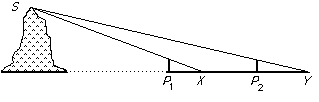 41
The In-Out Approach
2
1
The area of rectangle 1 equals the area of rectangle 2
42
Solution to Sea Island Problem
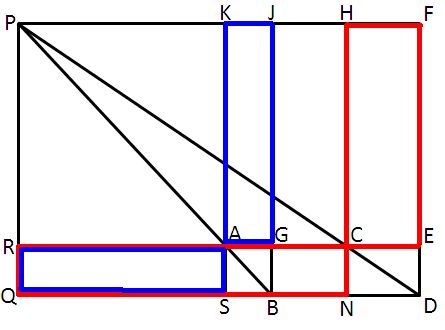 PQ = height island
D = distance to island
RCNQ = HFEC,     RASQ = KJGA
h x d = ACNS = RCNQ – RASQ
ACNS = HFEC – KJGA (in – out)
h x d = PR x ND – PR x SB
h x d = PR x (ND – SB)
PR = h x d /(ND – SB)  (all known)
PQ = PR + h 
PQ = h + h x d/(ND – SB)
h x D = KJGA = SB x PR
D = SB x PR/h  
D = SB x d/(ND – SB)
h
d
D
43
Mathematical Classical of Master Sun
This manual consists of three chapters, the first describing systems of measuring with considerable detail using counting rods to multiple, divide, and find square roots. The second and third chapters consist of problems (28 and 36 respectively) concerning fractions, areas, volumes etc. similar to, but easier than, the problems in the Nine Chapters on the Mathematical Art. However, Problem 26 of Chapter 3 is of special interest.
Suppose we have an unknown number (N) of objects. If we counted in threes, 2 (R3) are left over; if we counted in fives, 3 (R5) are left over; if we counted in sevens, 2 (R7) are left over. Find the number of objects.
Answer: N = 70R3 + 21R5 + 15R7   If N > 105, then subtract multiples of 105.
      For R3 = 2, R5 = 3, and R7 = 2, N = 140 + 63+ 30 = 233. 
      Subtract multiples of 105:   233 - 2 x 105 = 23.
The Chinese Remainder Theorem
44
[Speaker Notes: N = 3k1 + R3 = 5k2 + R5 = 7k3 + R7

3k1 + R3 = 5k2 + R5 
3k1 = 5k2 + R5 – R3 
6k1 = 5(2)k2 + 2(R5 – R3) 
k1 = 5(2k2 – k1)+ 2(R5 – R5) = 5S + 2(R5 – R3) 
N = 3k1 + R3 = 15S + 6(R5 – R3) + R3 = 15S + 6R5 – 5R3

7k3 + R7 = 15S + 6R5 – 5R3
7k3 + R7 + 5R3 - 6R5  = 15S
7(k3 – 2S) + R7 + 5R3 - 6R5  = S
7T + R7 + 5R3 - 6R5  = S

But N = 15S + 6R5 – 5R3   = 15(7T + R7 + 5R3 - 6R5) + 6R5 – 5R3 = 70R3 – 84R5 + 15R7 + 105T 
N = 70R3 + 21R5 + 15R7 + 105(T-R5)]
Conclusion
The Nine Chapters is a rich guide to the mathematics of ancient China because it comprises the entire range of then-known mathematics.
It is the most important text in the Ten Mathematical Classics
Liu Hui is considered the Chinese Euclid. As with Euclid’s Elements, other versions of the Nine Chapters fell by the wayside.
The work on simultaneous equations was brilliant.
Chinese mathematics was very practical.
Surveying in the west was probably 1000 years behind China
The Chinese Remainder Theorem shows up in number theory
45
References
The Mathematics of Egypt, Mesopotamia, China, India, and Islam, Edited by Victor Katz, Chinese Mathematics by Joseph Dauben
Chinese Numerals by John Kellermeier
The Suan shu shu ‘Writings on reckoning’: A translation of a Chinese mathematical collection of the second century BC, with explanatory commentary by Christopher Cullen
The MacTutor History of Mathematics archive
http://www-history.mcs.st-andrews.ac.uk/history/Indexes/HistoryTopics.html
Wikipedia
Nine Chapters of the Mathematical Art: An Overview by Lam Lay Yong
46
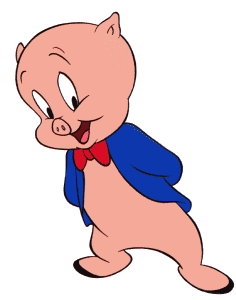 That’s all folks
47